«Создание мужской команды детско-юношеской баскетбольной лиги (ДЮБЛ) на базе спортивной школы»
Головкина Оксана Владимировна
Омск 2020
Цель проекта:
создать на базе БУ города Омска «Спортивной школы олимпийского резерва имени заслуженного тренера России В.Н. Промина» баскетбольную команду юношей к концу 2021 года для повышения индивидуального мастерства молодых баскетболистов, а также повышения профессионального мастерства тренеров юношеских команд.
2
3
Соотношение спортсменов по гендерному признаку в БУ города Омска «СШОР имени заслуженного тренера России В.Н. Промина»
4
SWOT-анализ проекта
5
Структура многолетней спортивной подготовки
6
7
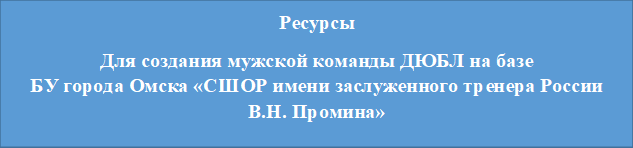 8
9
Организационная структура проекта
10
Сводный сметный расчет по проекту
11
Основные результаты проекта
12
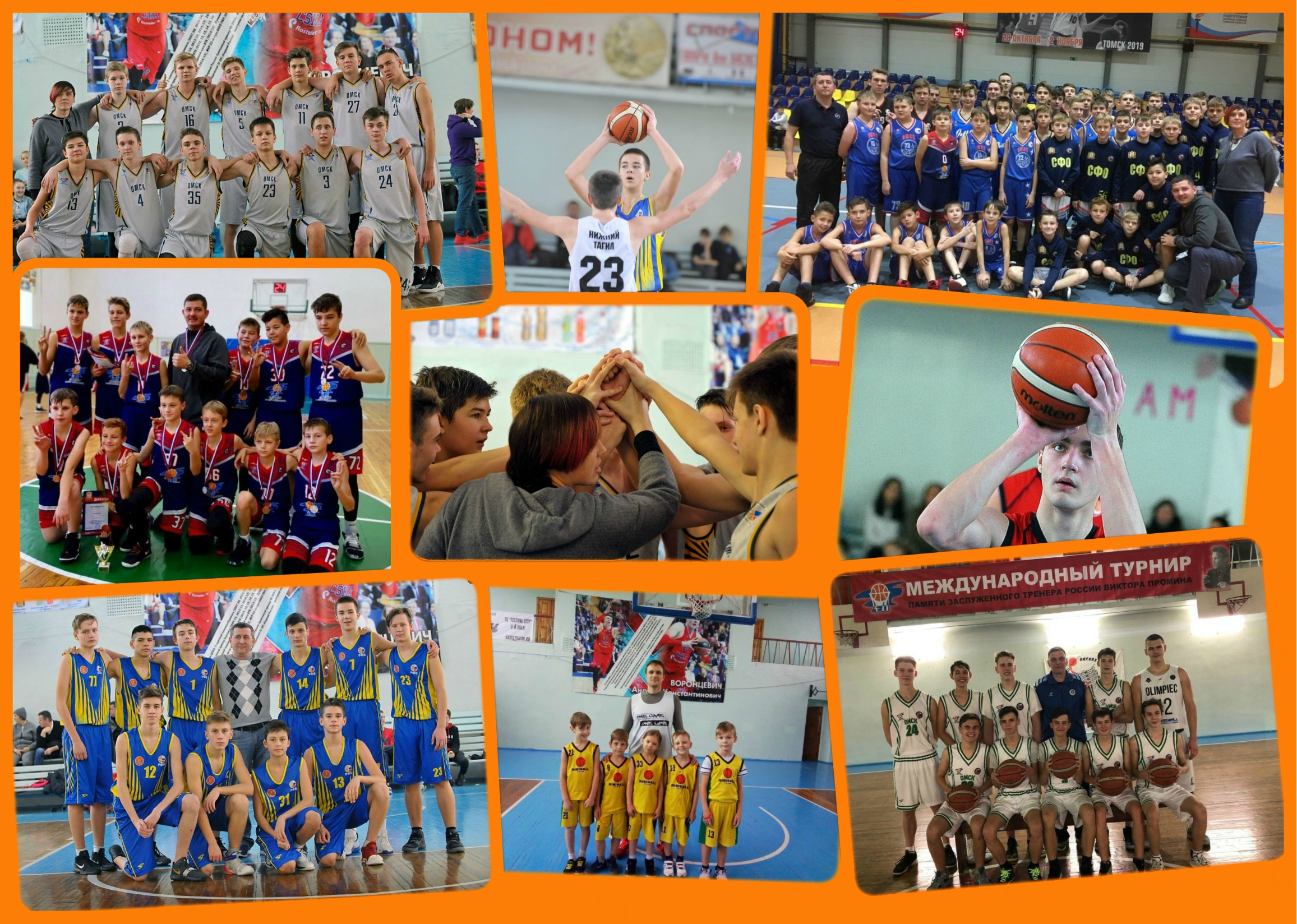 13
«Создание мужской команды детско-юношеской баскетбольной лиги (ДЮБЛ) на базе спортивной школы»
Головкина Оксана Владимировна
Омск 2020